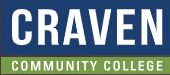 TABE  Math-EPRAXENUnit-2  Add and Subtract Whole NumbersLesson 12 2-Step Equations
Revised: October 16, 2023
Nolan Tomboulian
Some graphics may not have copied well during the scan process.
1
Math-E  - Lesson-12 – 2-Step Equations
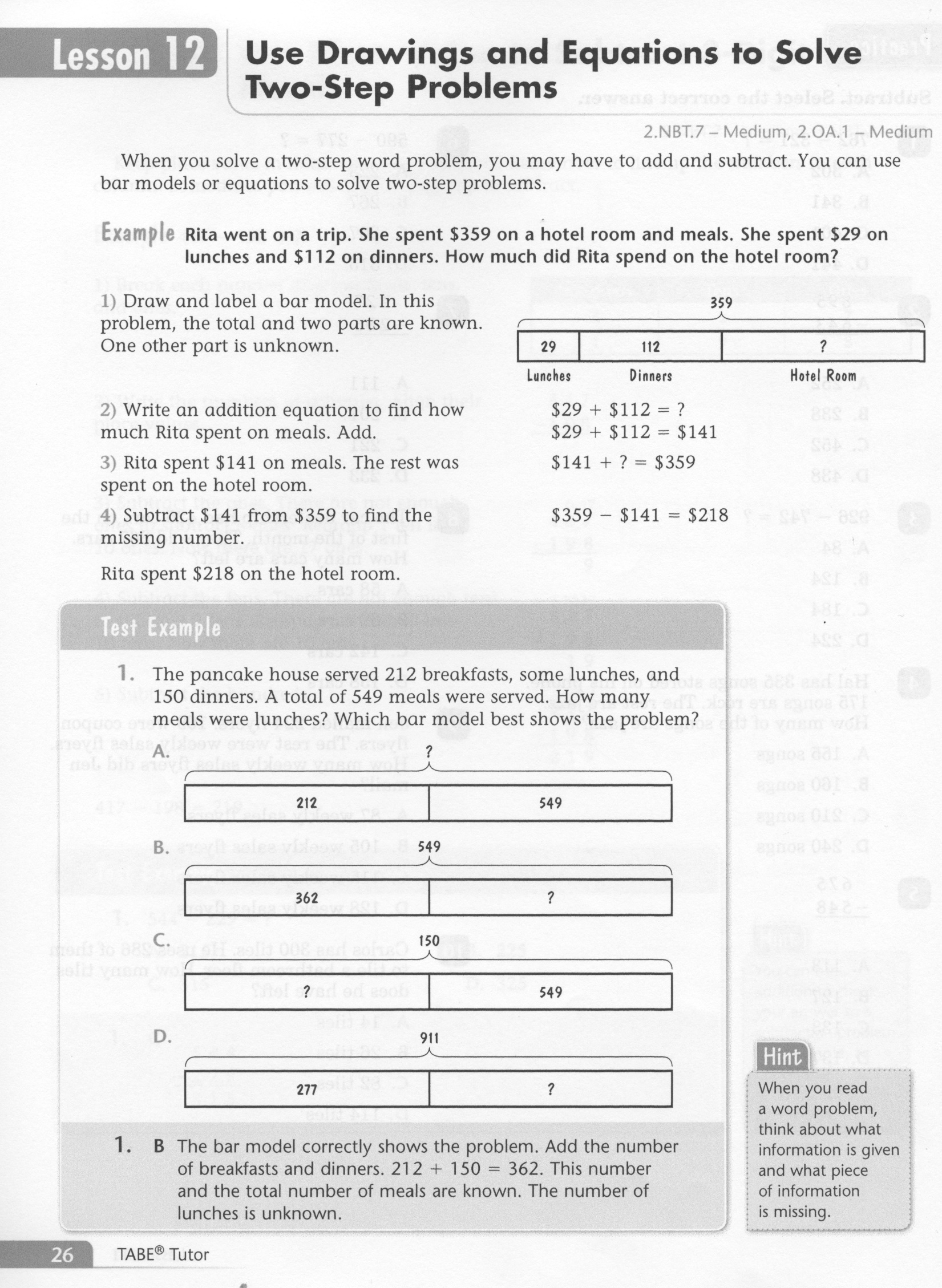 2
Math-E  - Lesson-12 – 2-Step Equations
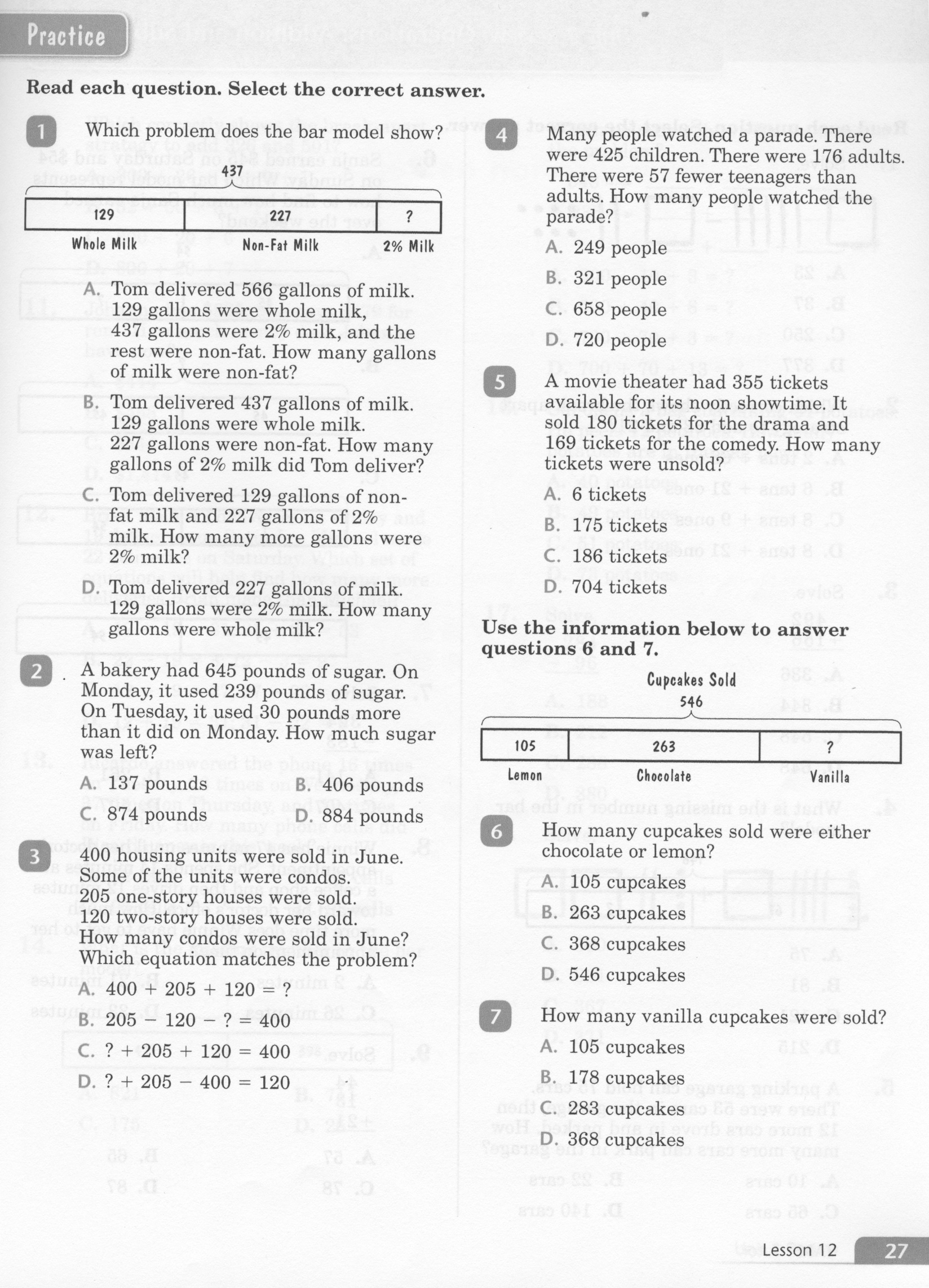 3
Math-E  - Lesson-12 – 2-Step Equations
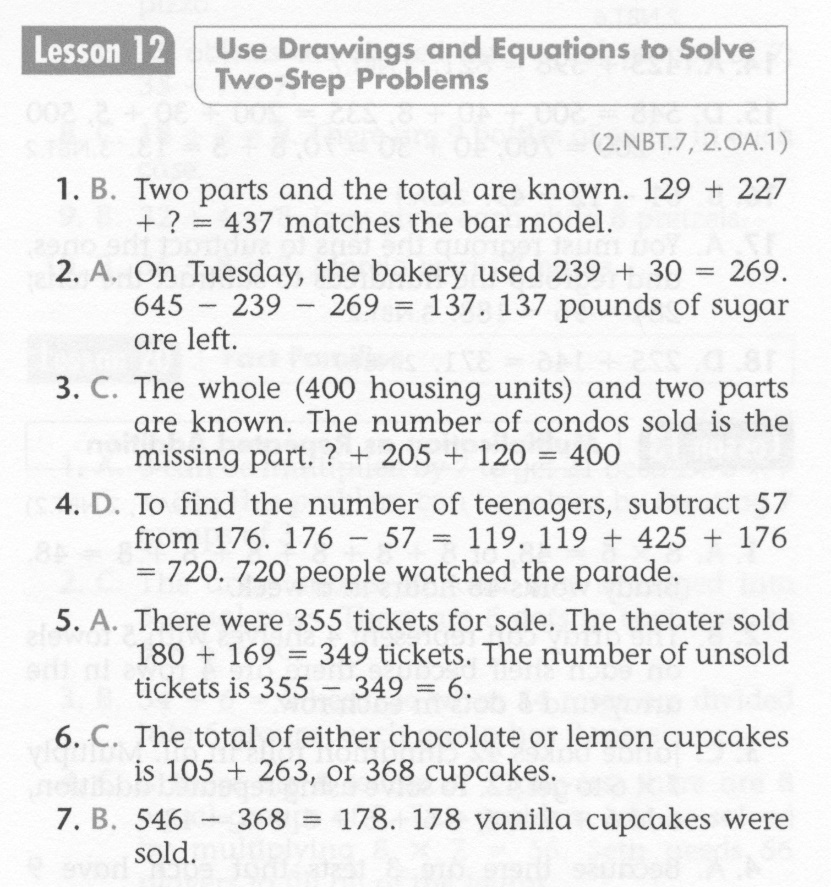 4
Math-E  - Practice-12 – 2-Step Equations
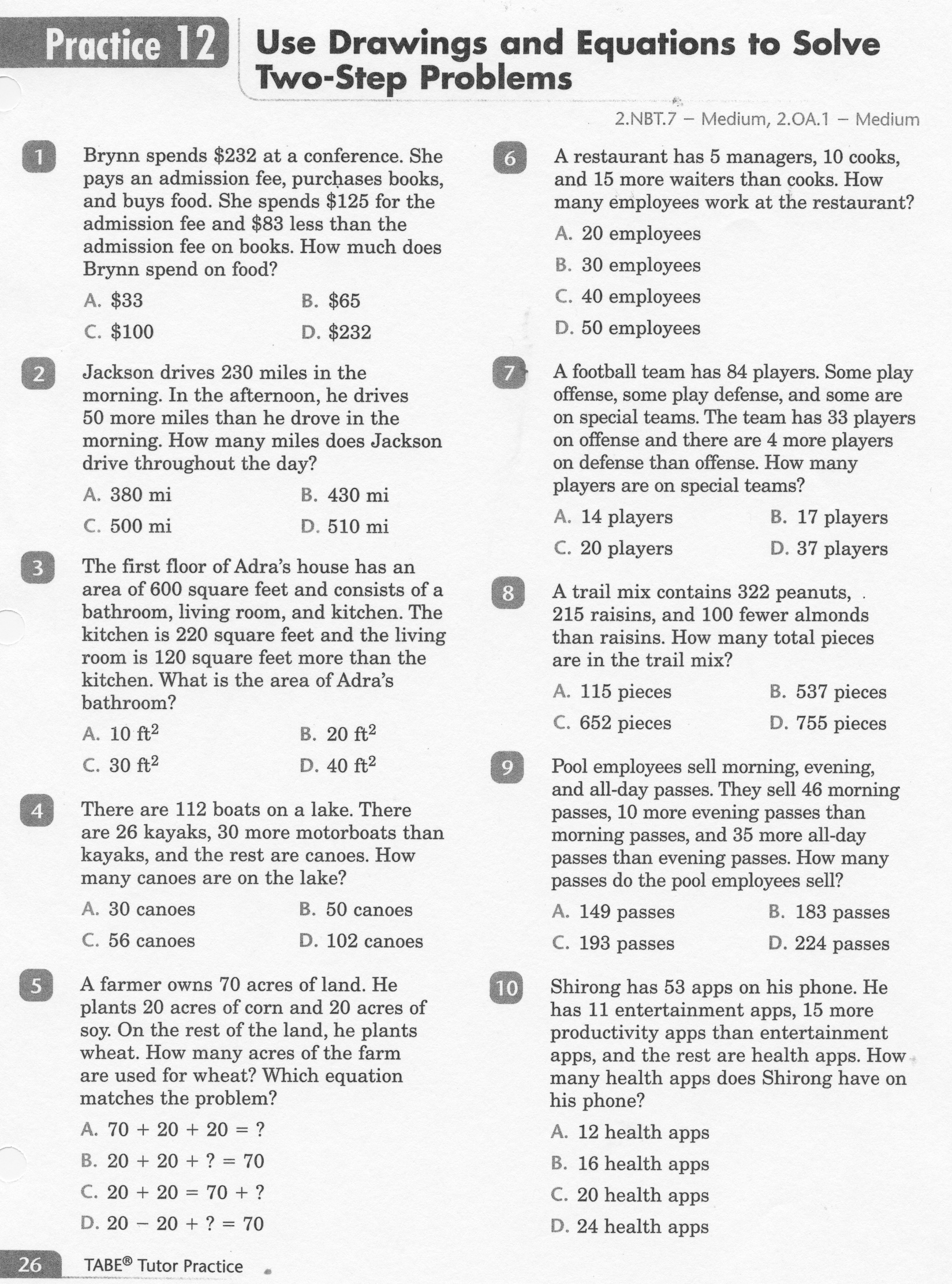 5
Math-E  - Practice-12 – 2-Step Equations
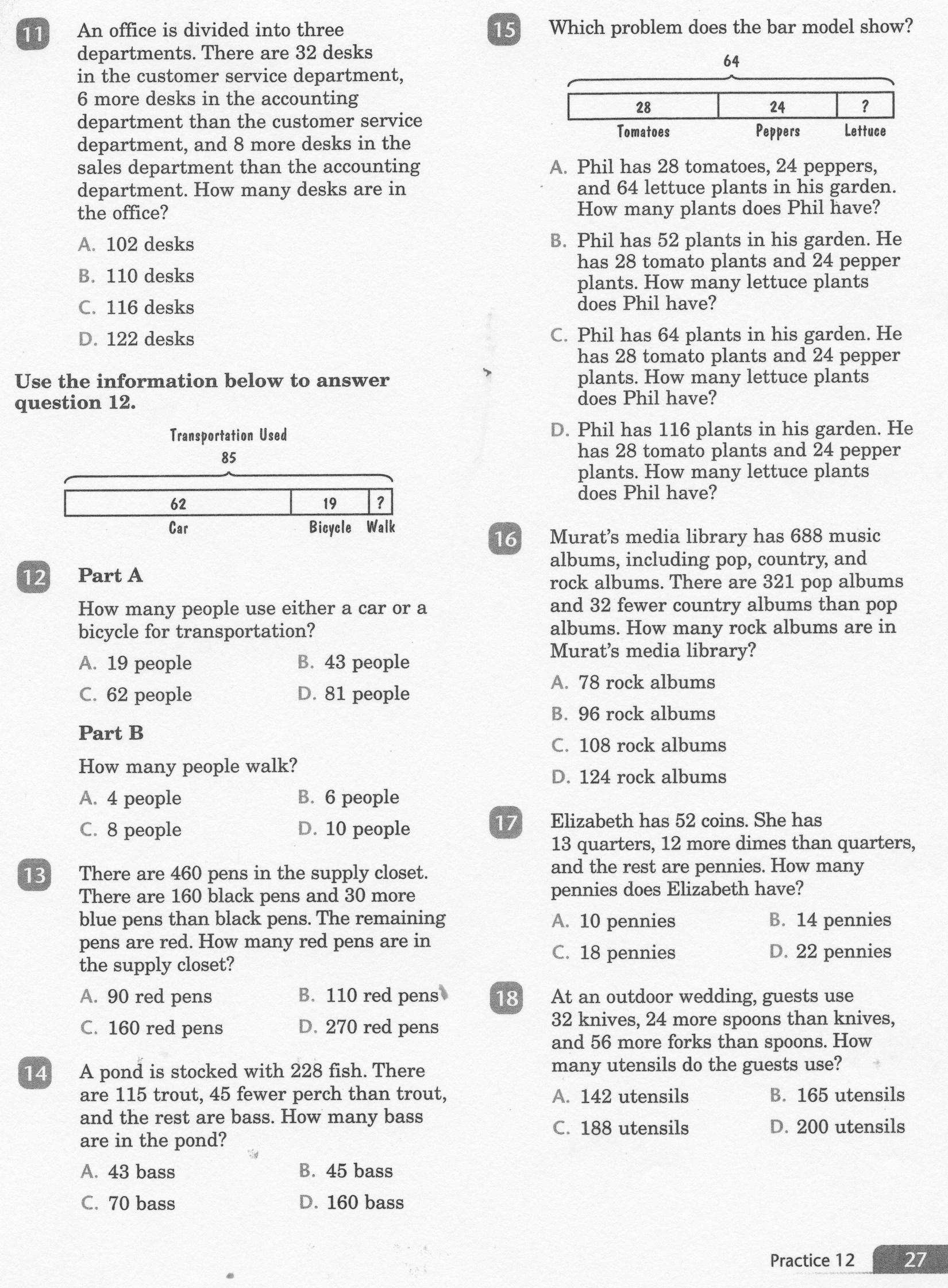 6
Math-E  - Practice-12 – 2-Step Equations
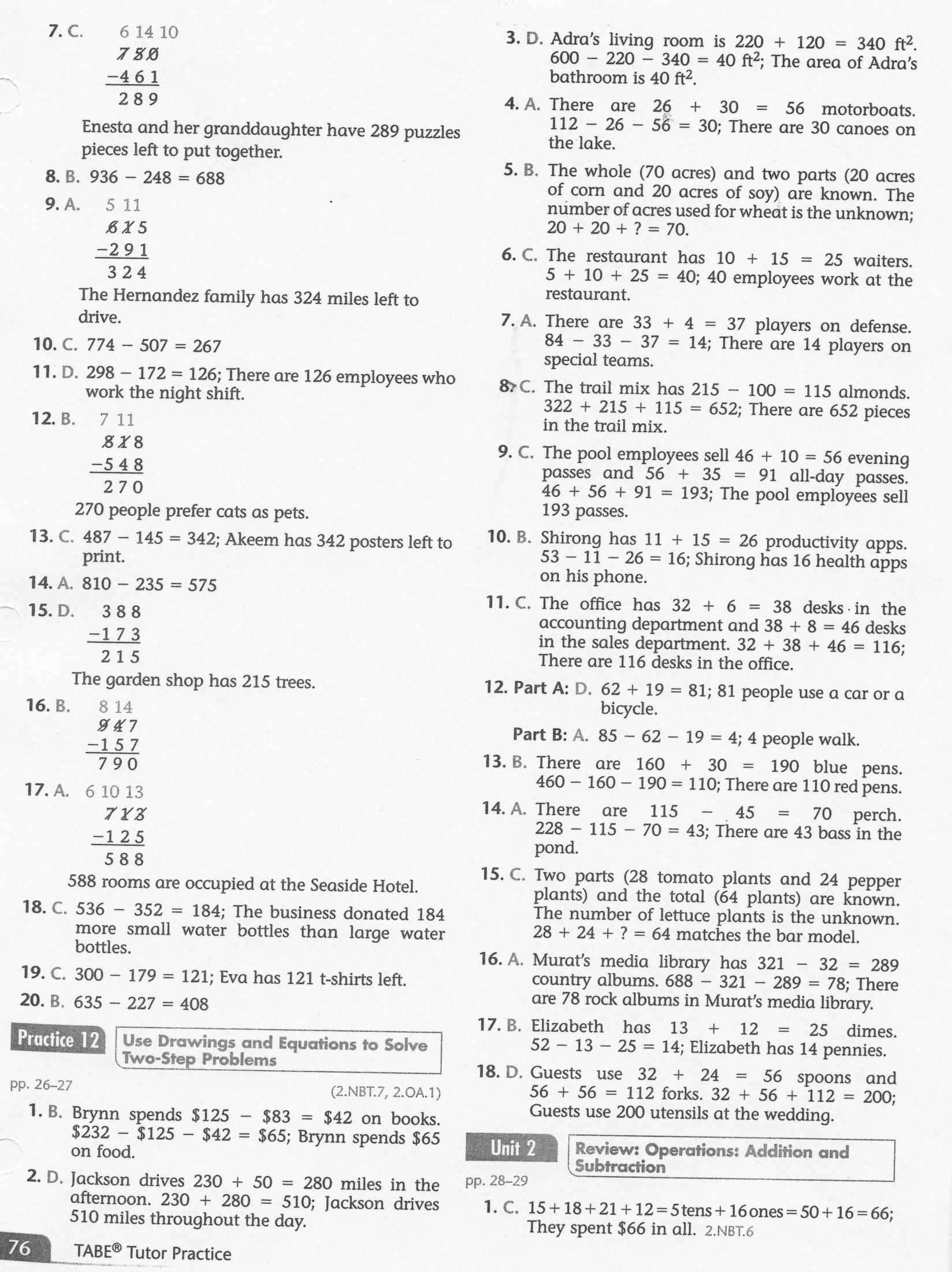 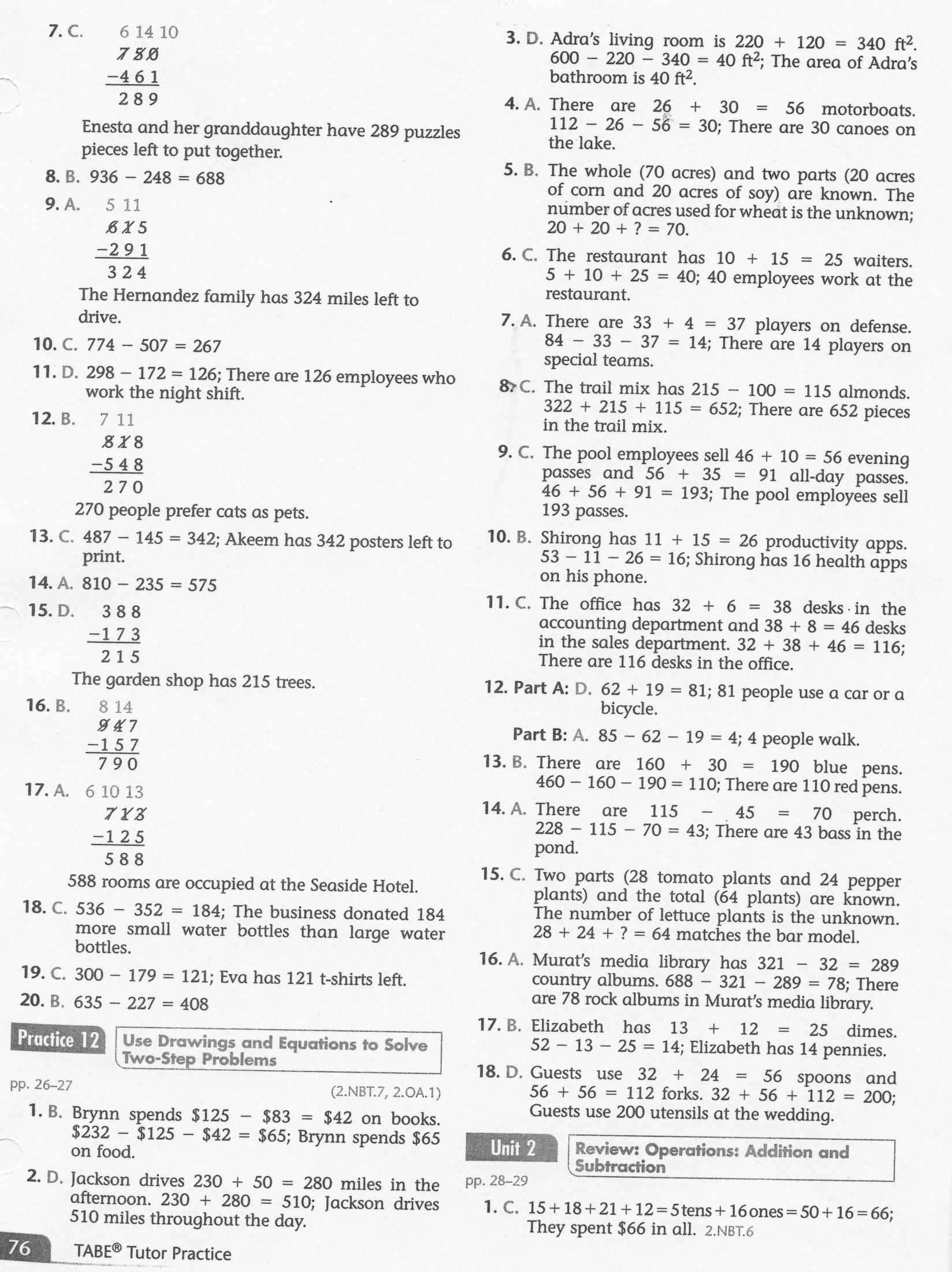 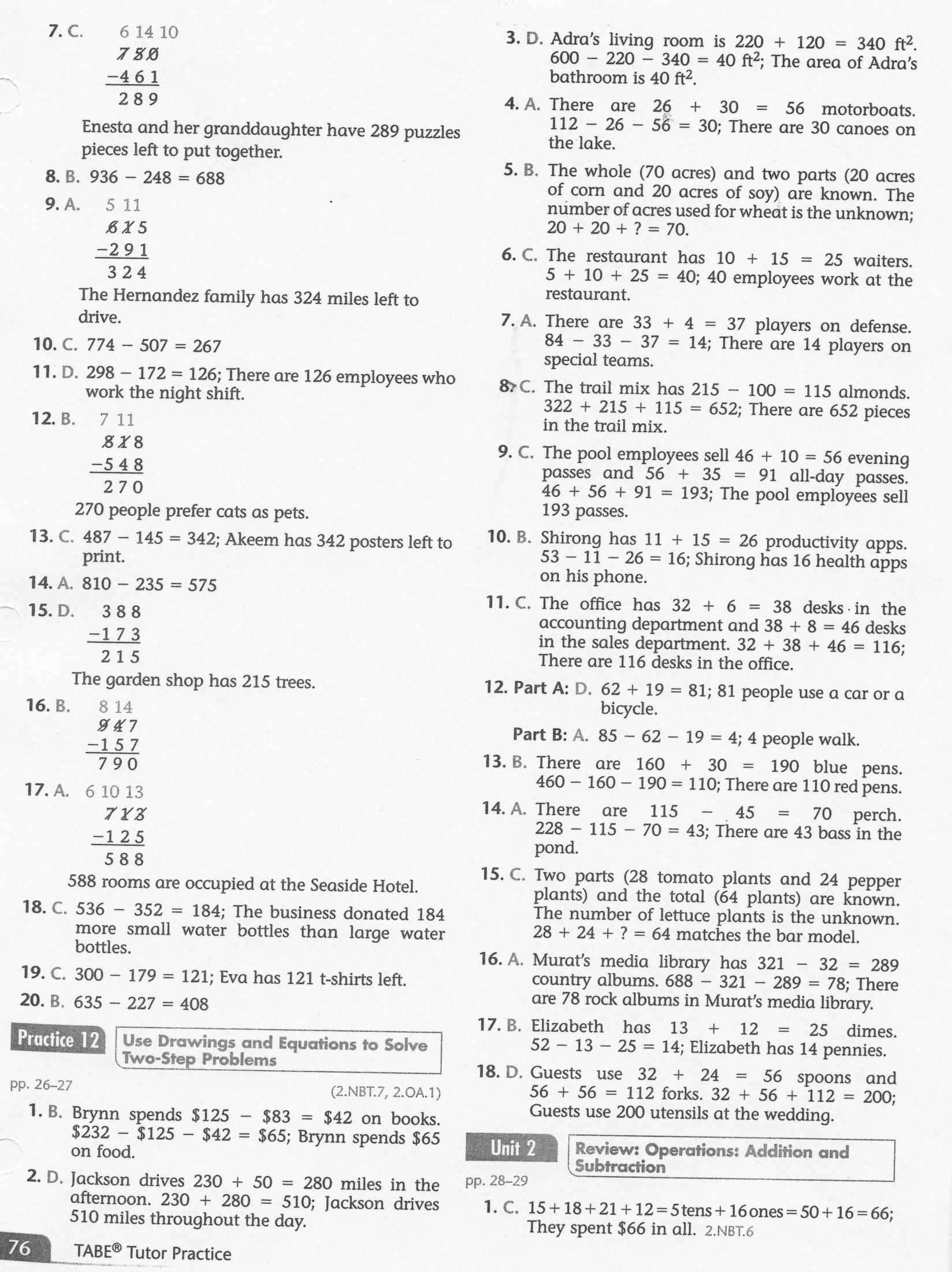 7